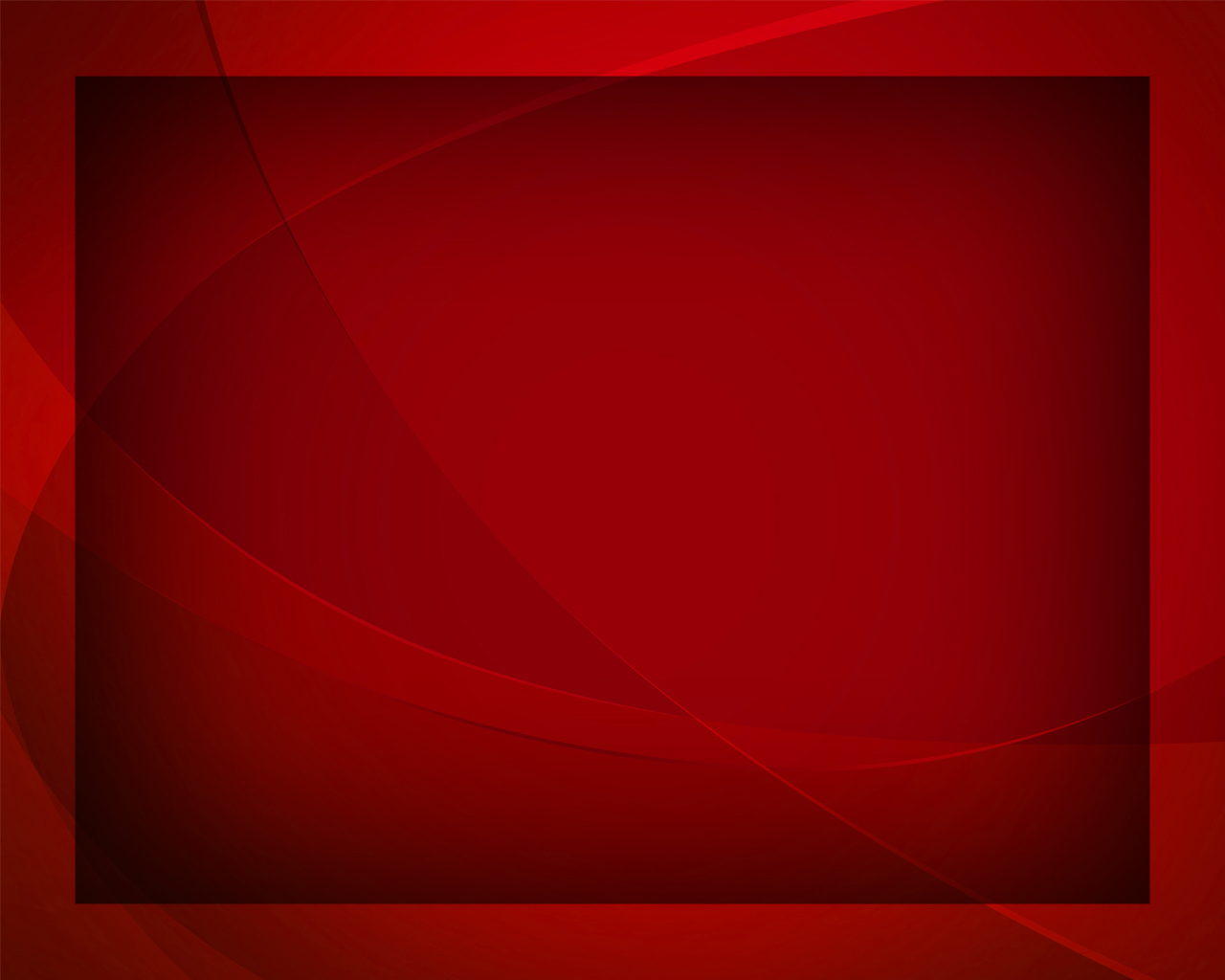 Когда Тобой пленён
Гимны надежды №211
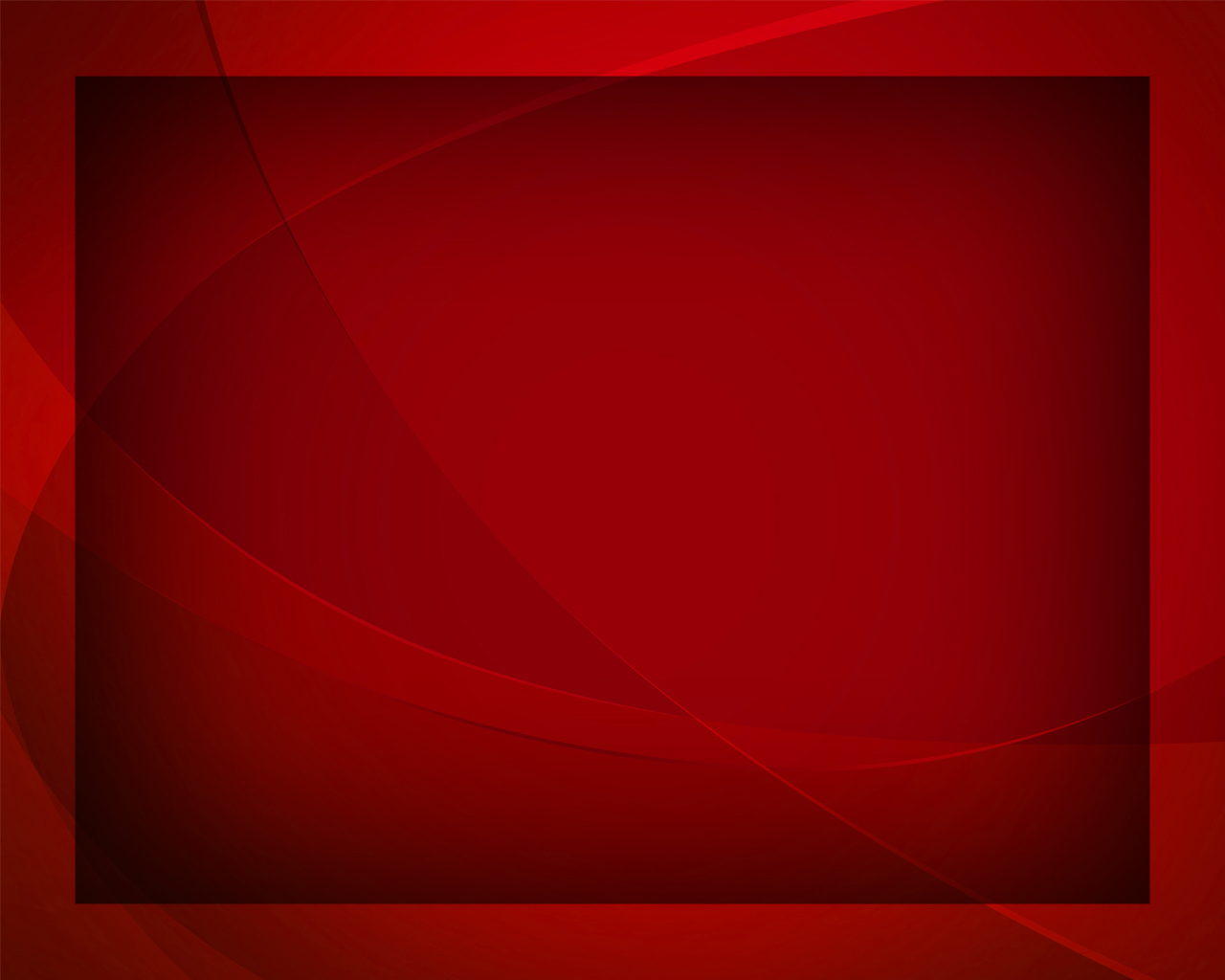 Когда Тобой пленён, 
Тогда свободен я -
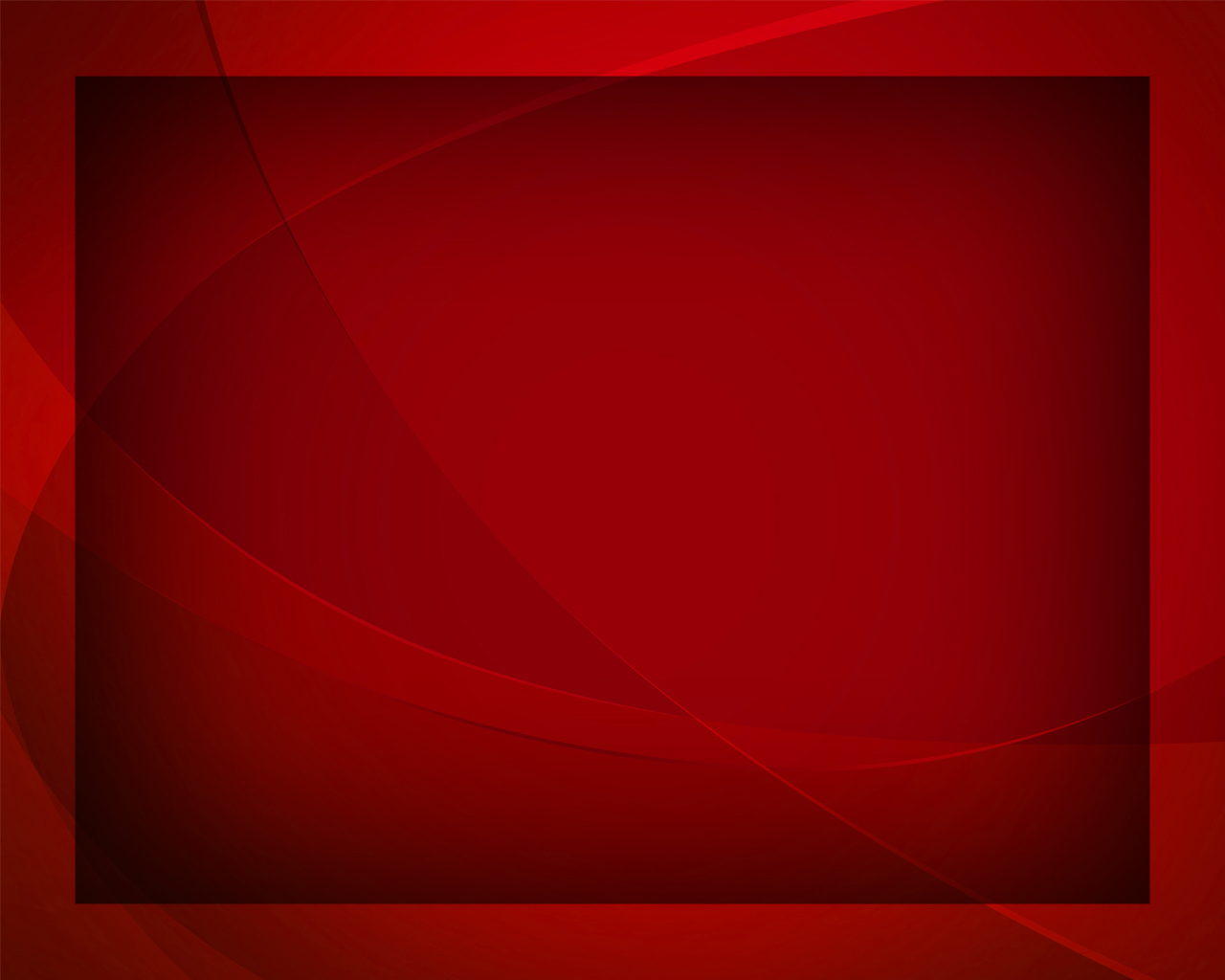 Освобождает 
от греха, 
Господь, 
любовь Твоя.
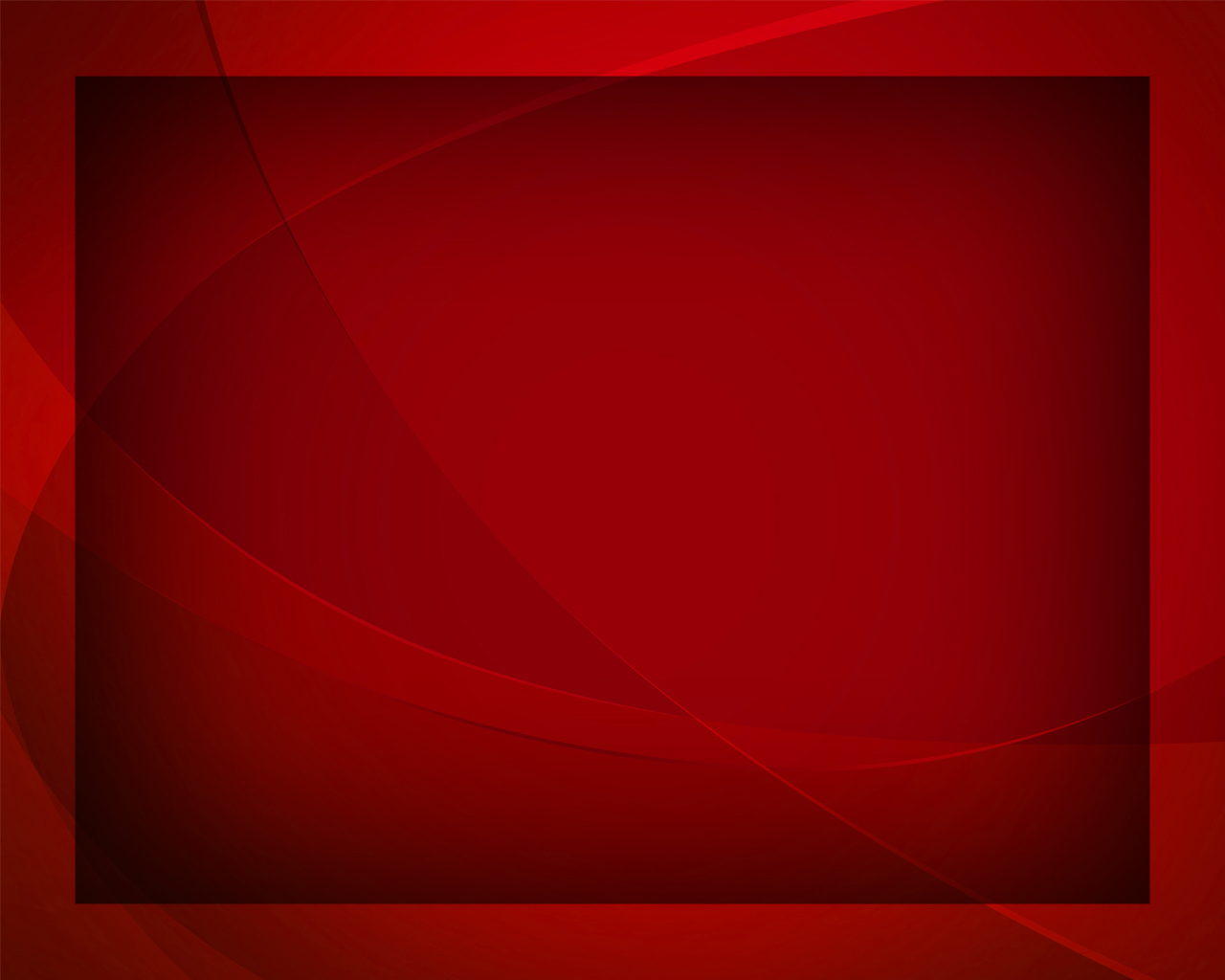 Невзгодами томим, 
Устало я иду.
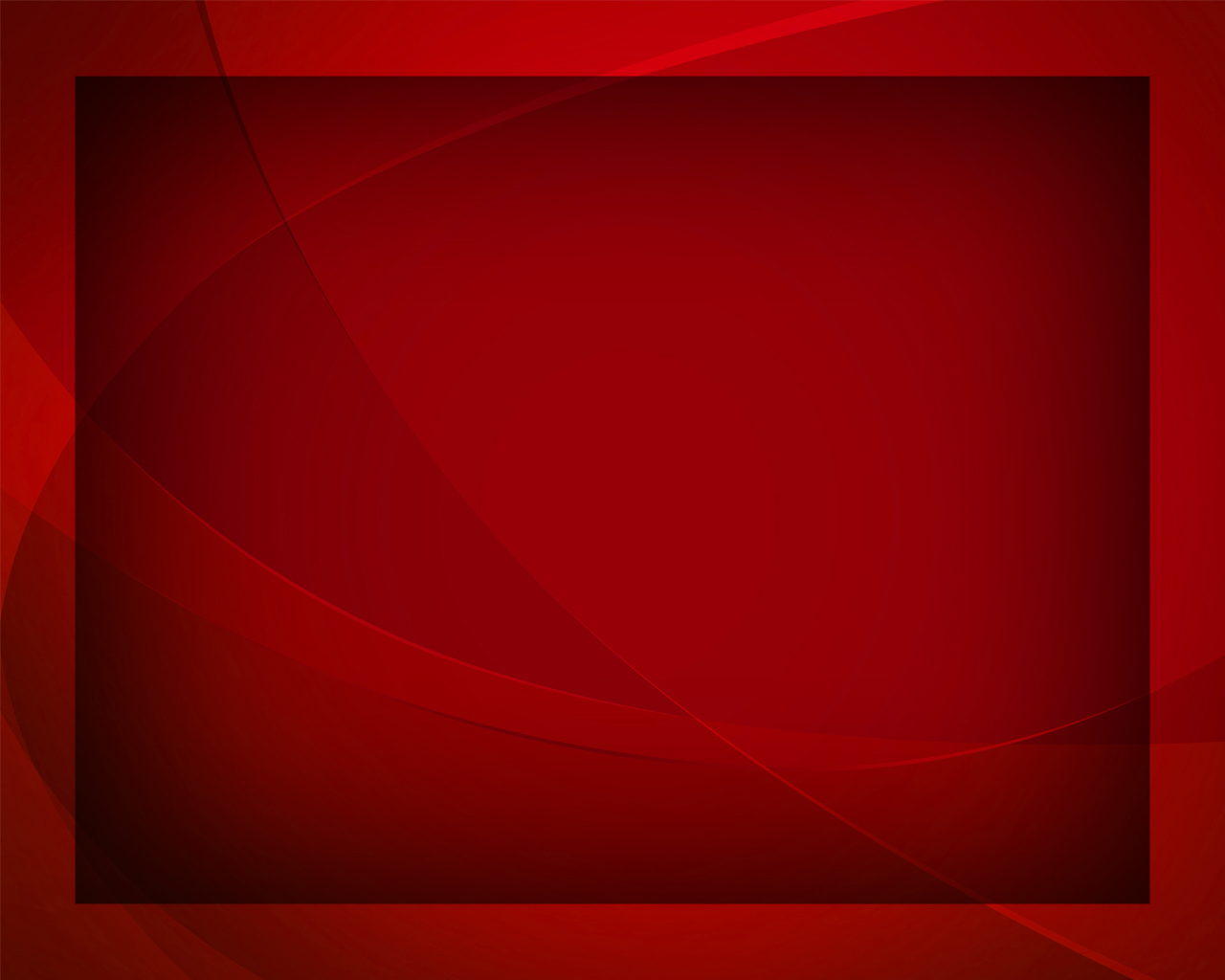 О, сделай пленником Твоим-
И силу обрету.
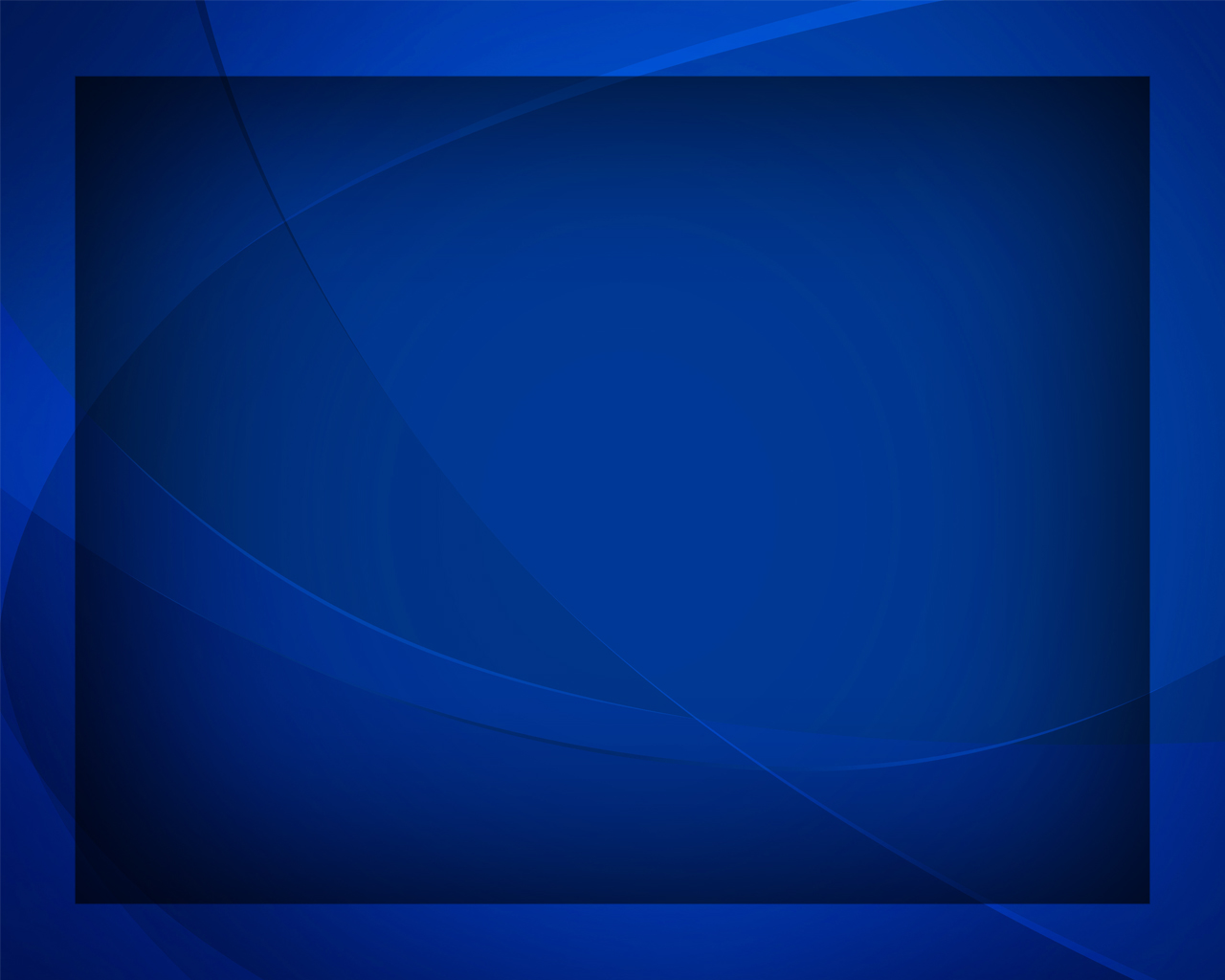 Покоя сердцу нет, 
Нет радости ему,
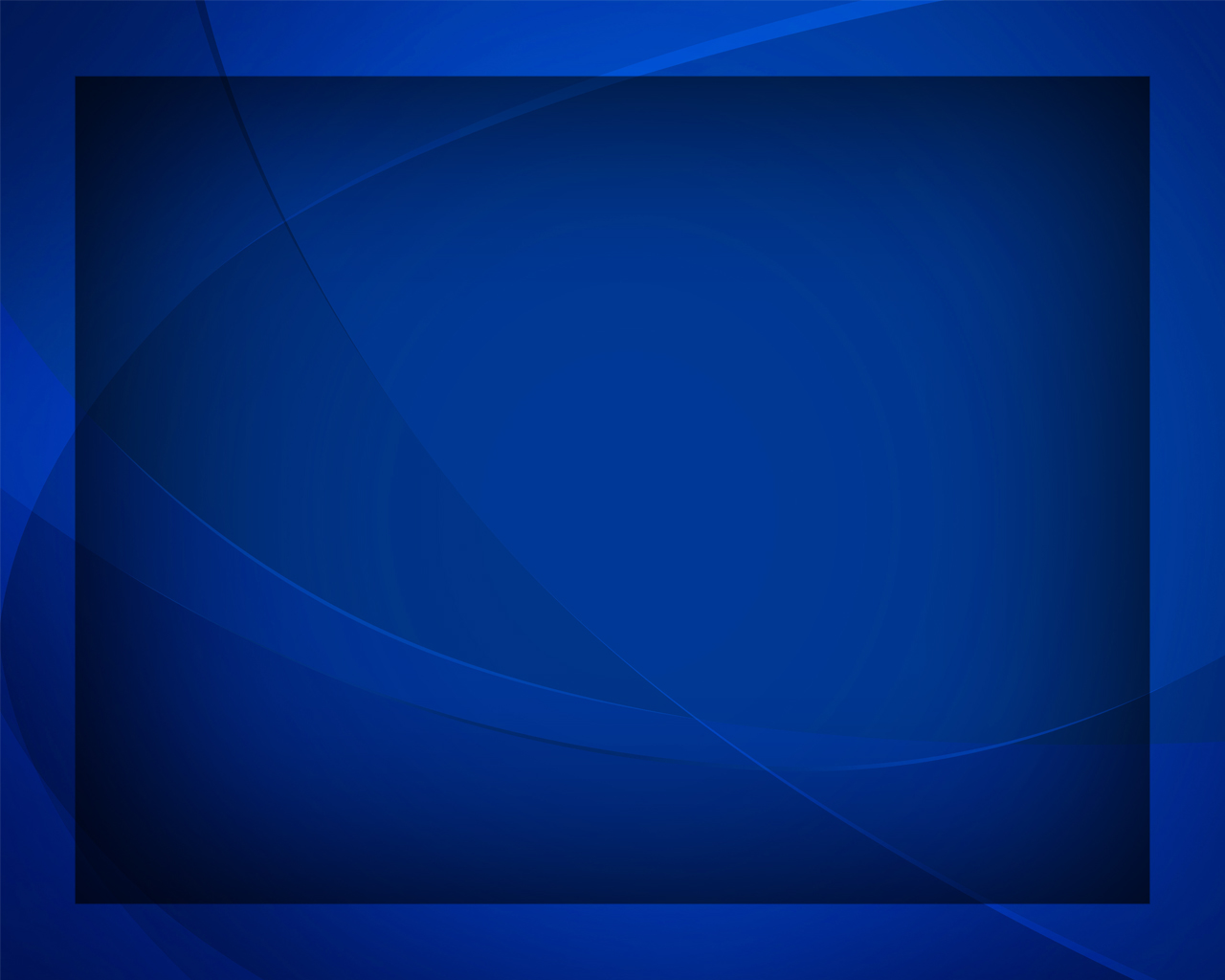 Пока Твой вечный, добрый свет 
Не осияет тьму.
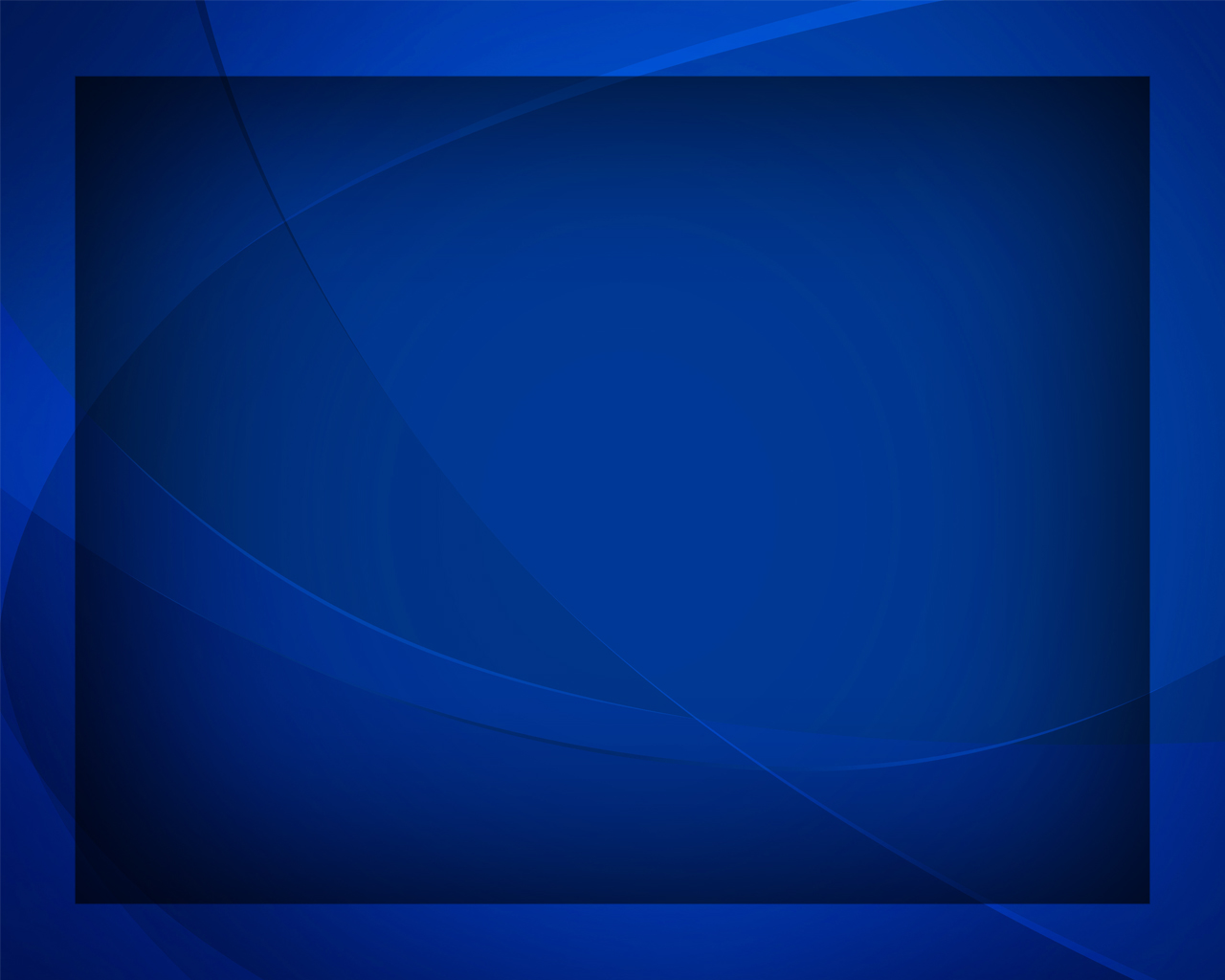 И если я страшусь, 
Плени, 
Господь, меня,
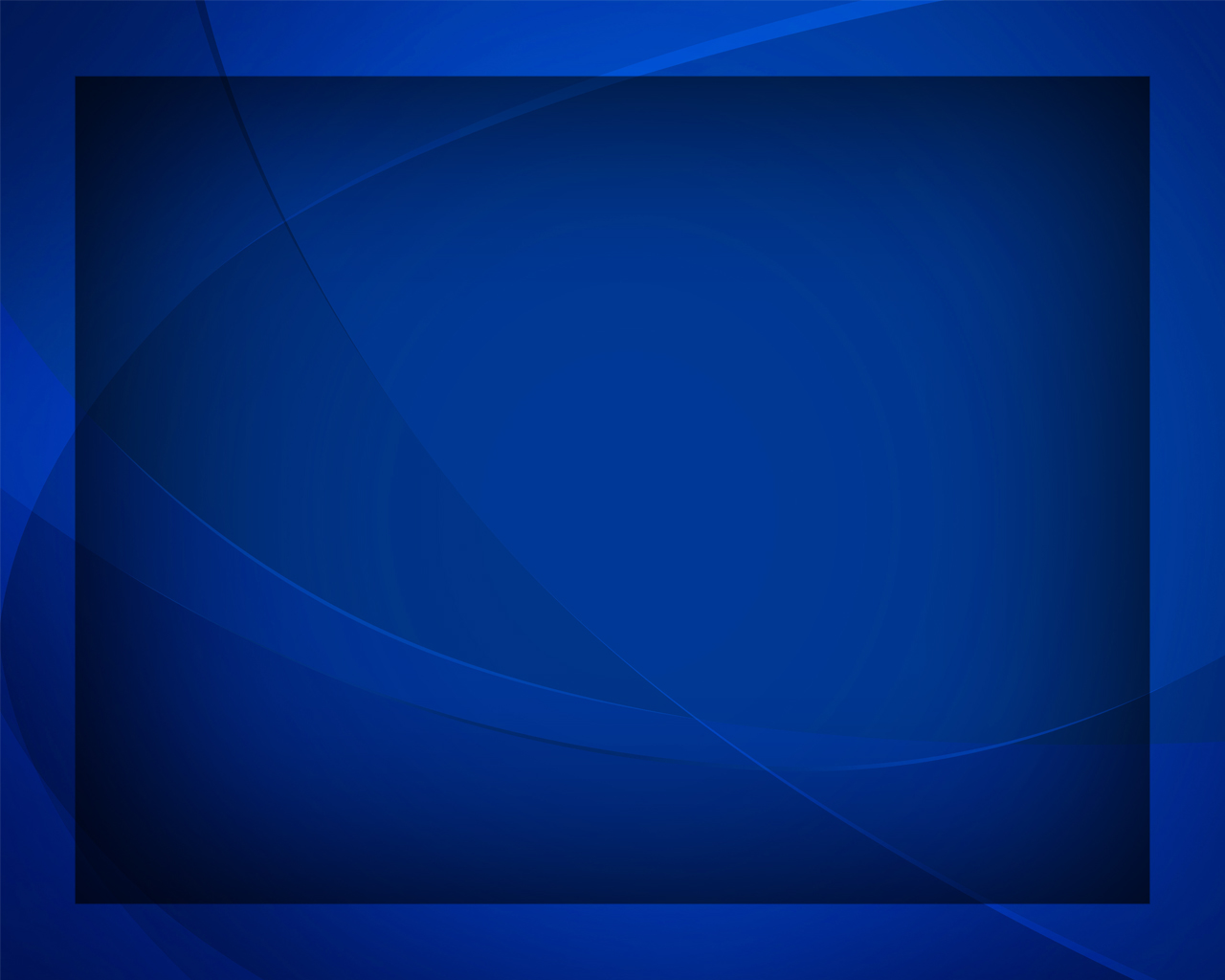 Тогда с Тобой 
не убоюсь 
Ни бури, ни огня.
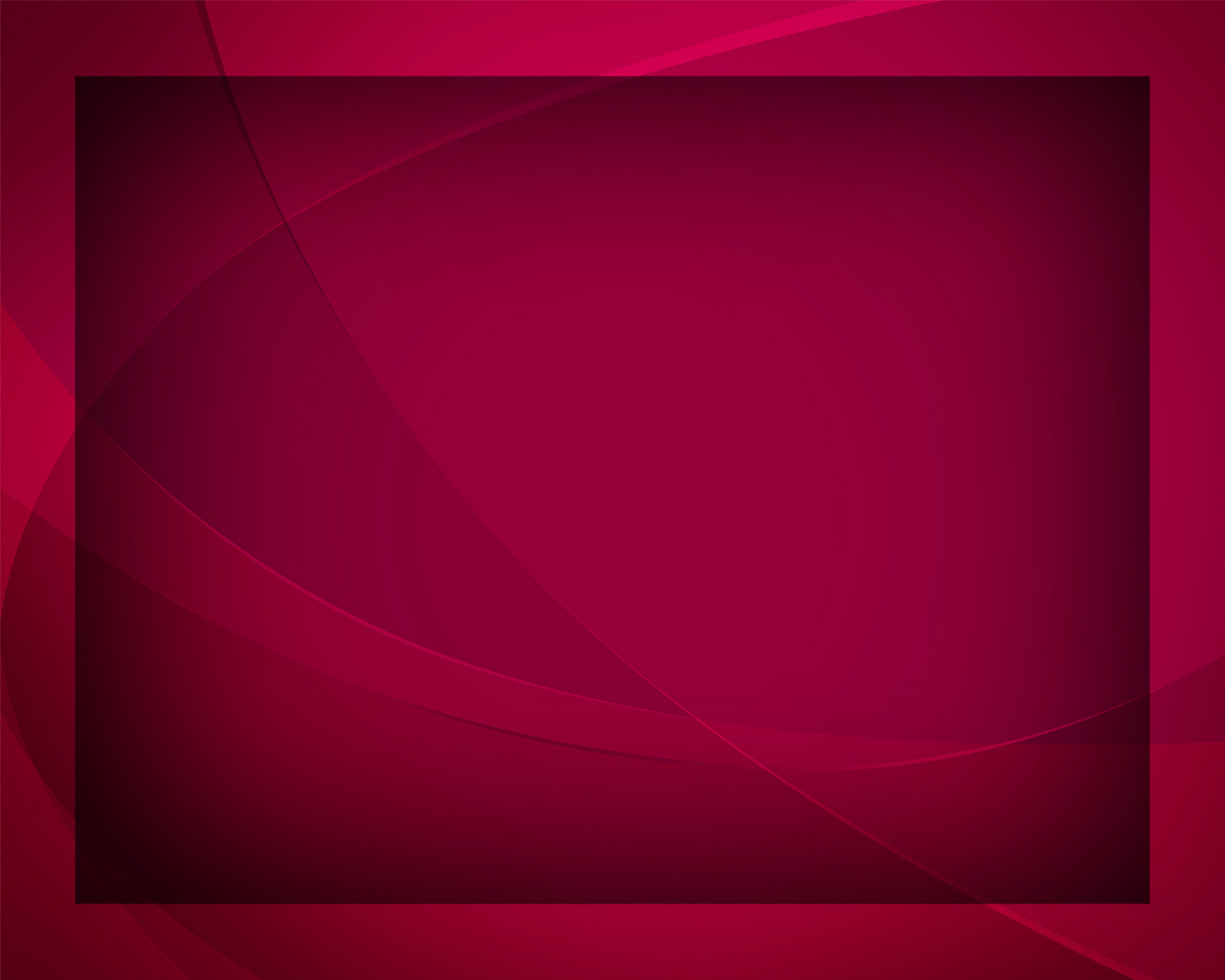 Позволь мне 
быть с Тобой, 
В руках Своих держи,
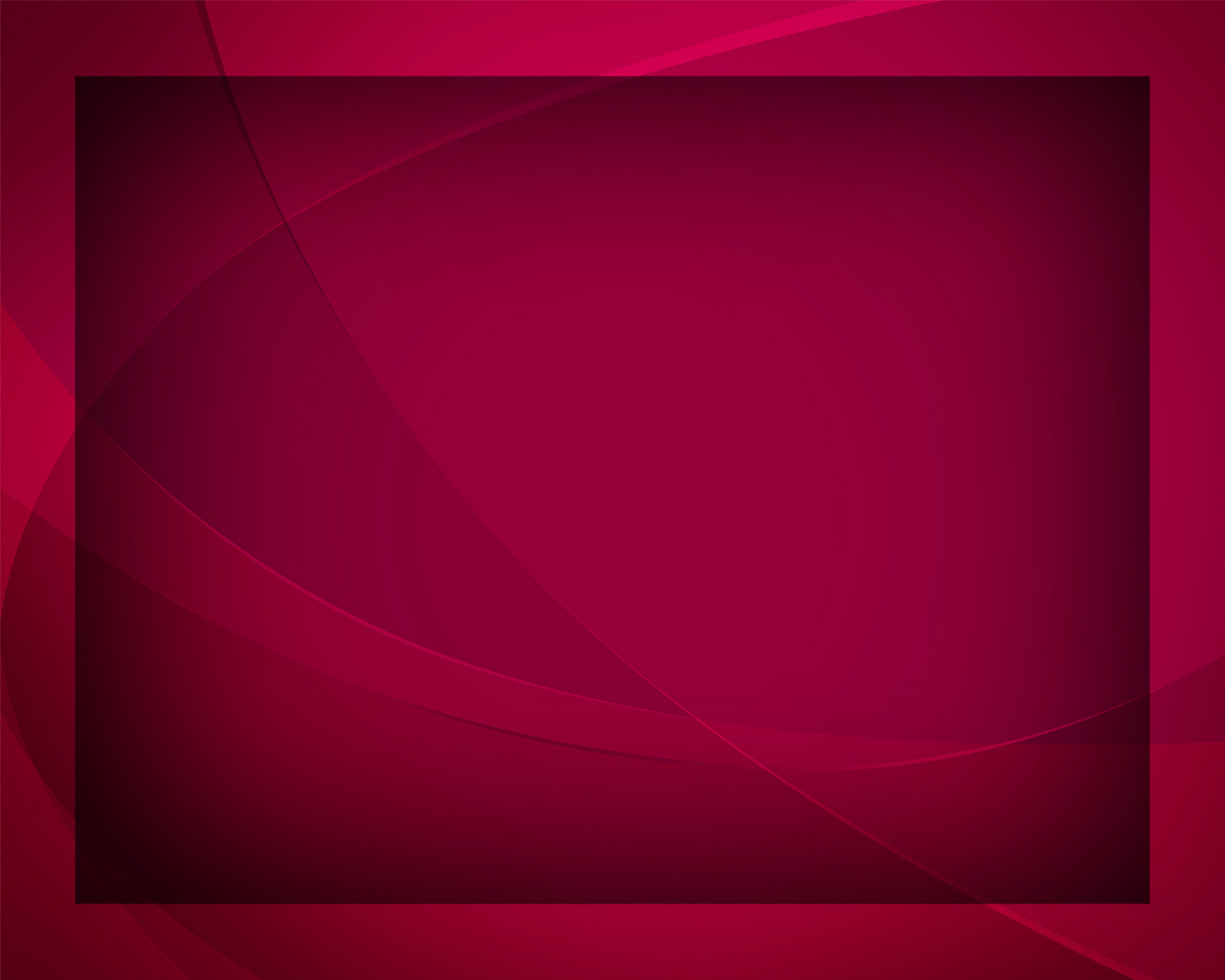 Во дни опасности укрой, 
Путь веры укажи.
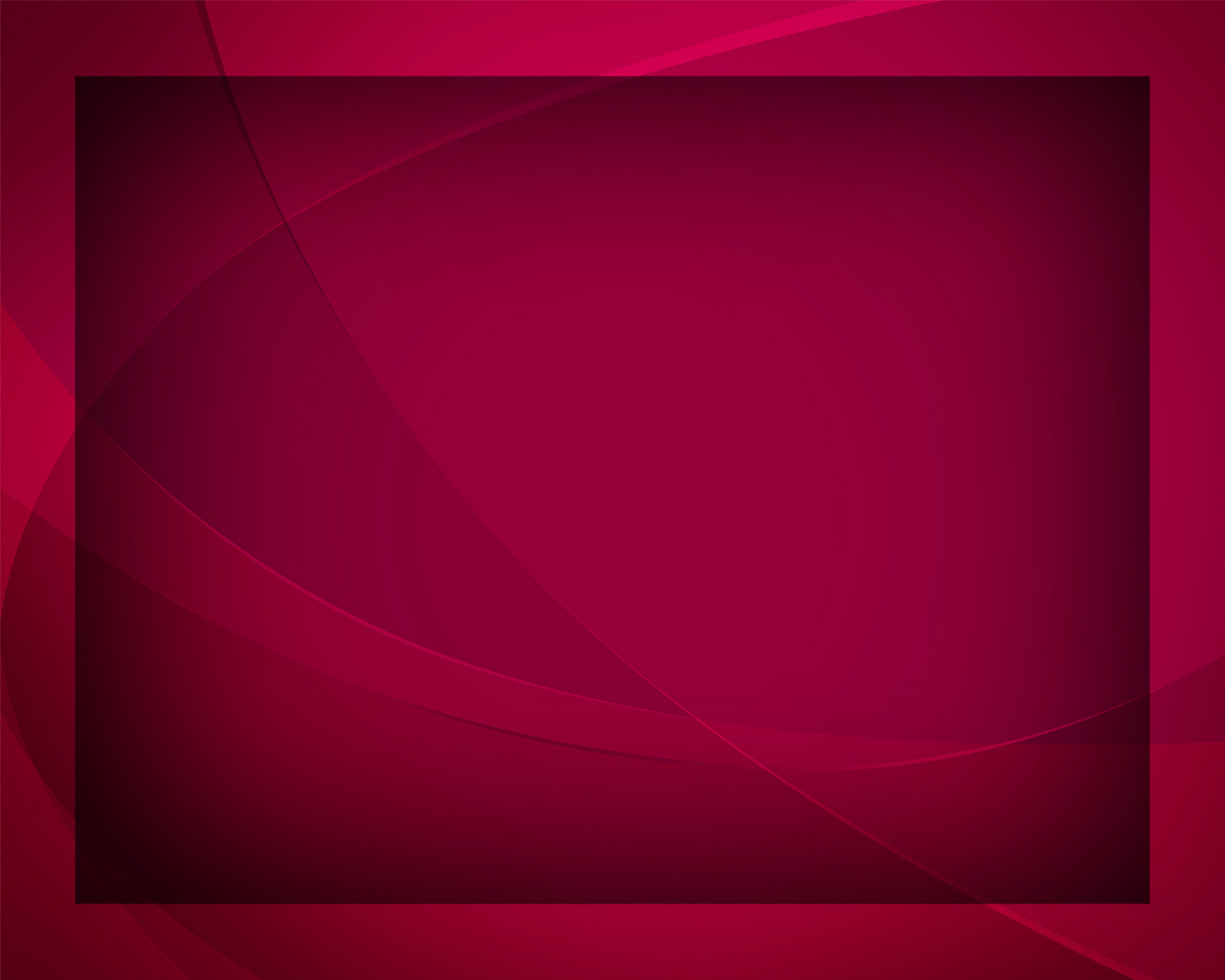 Влеки меня к Себе, 
К Себе меня зови -
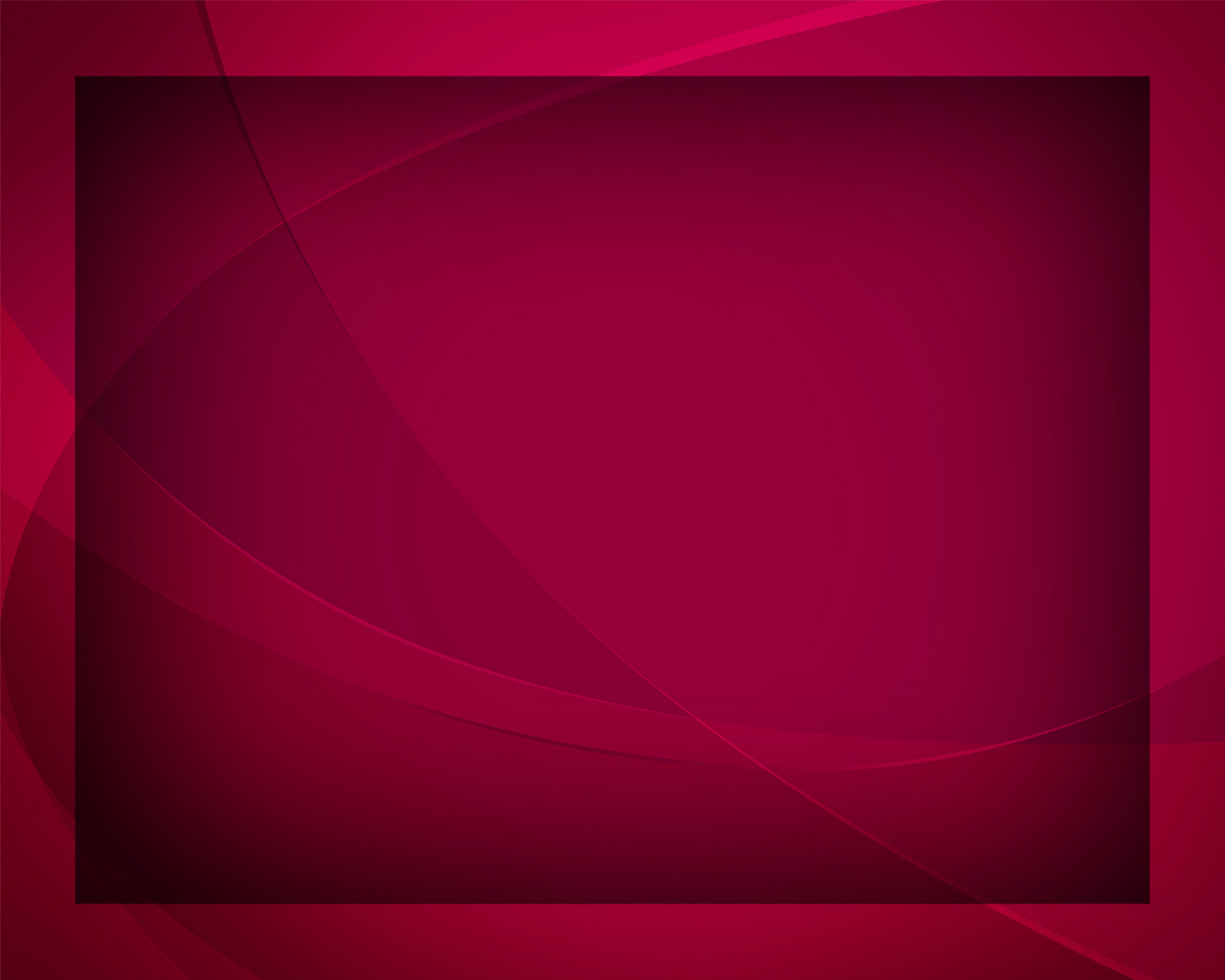 Свободен буду лишь в Тебе, 
В плену 
Твоей любви.
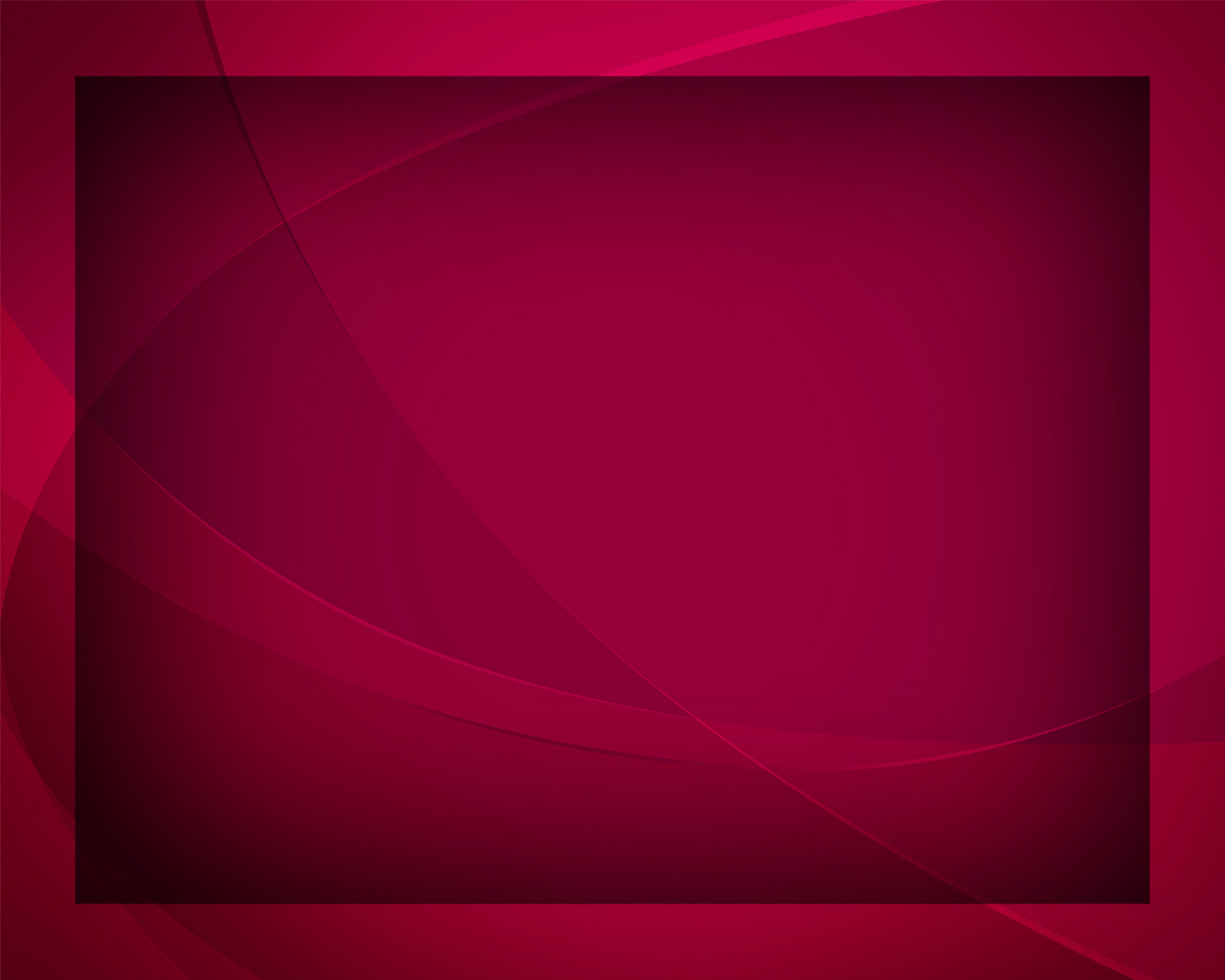